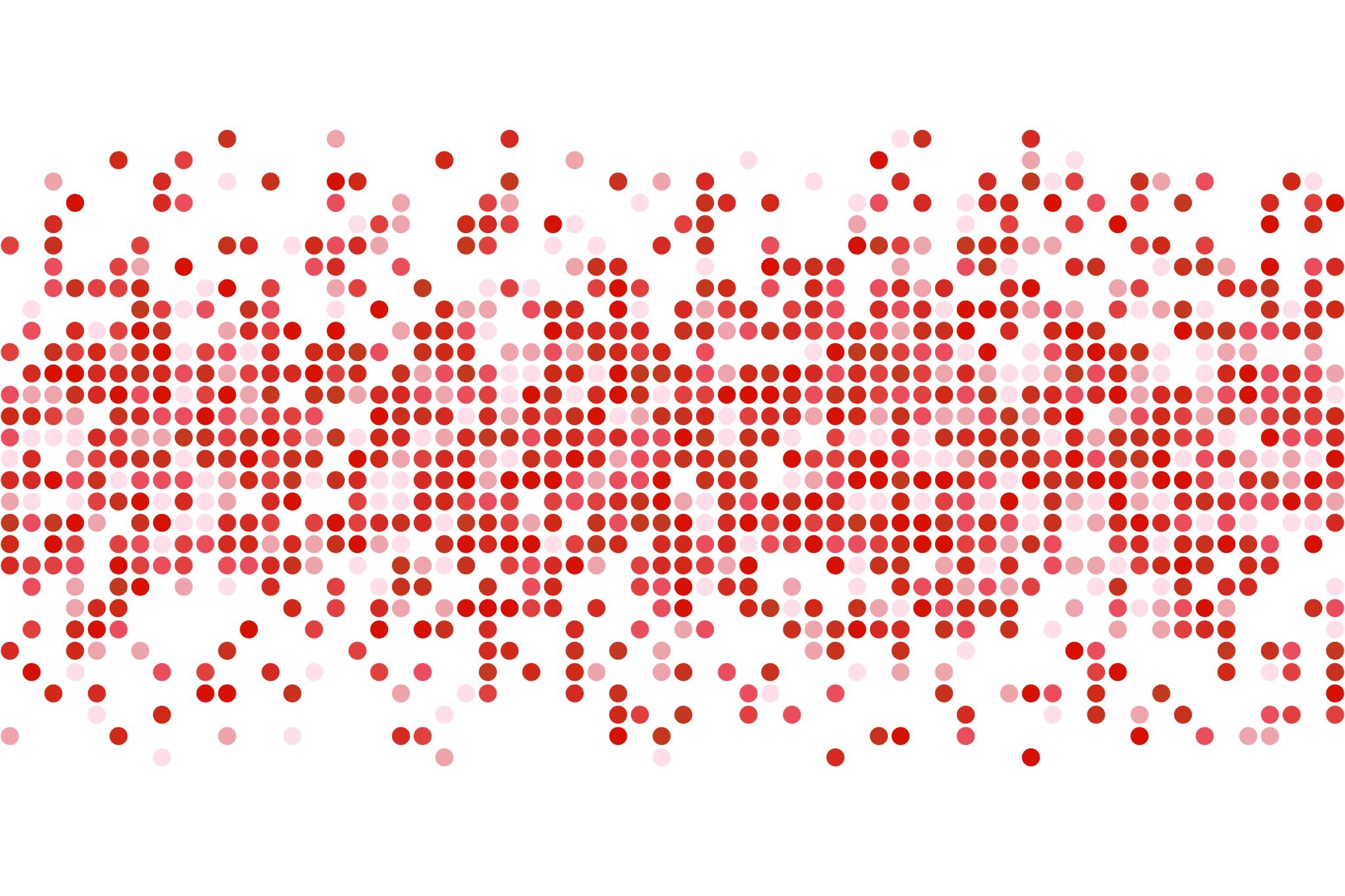 OER Dynamic Coalition / Coalition dynamique pour les RELOnline Consultation of Working GroupsConsultation en ligne des grOUpes de travail
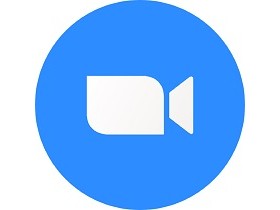 Technical Points/ Points techniques
Zoom  
Interprétation
Comment participer : 
Boîte de questions / réponses
Chat 
Lever la main
Inscription aux sessions
Enregistrement
Zoom   
Interpretation
How to Participate 
Q/A Box
Chat
Raising Hands 
Registering for Sessions
Recording
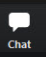 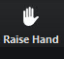 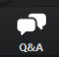 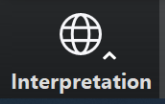 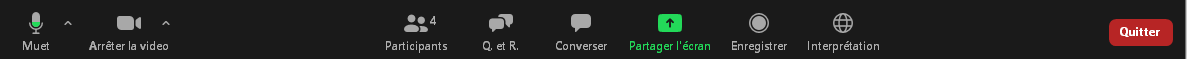 Objectives--------------------Objectifs
Further clarify the priority areas of action per Working Group
Identify activities and issues related to the establishment of an electronic tool for information sharing and collaboration on the activities of participating organizations 
-----------------------------------------------------------------------
Préciser davantage les domaines d'action prioritaires par Groupe de travail
Identifier les activités et les problèmes liés à la mise en place d'un outil électronique de partage d'informations et de collaboration sur les activités des organisations participantes
UNESCO OER Recommendation adopted  / La Recommendation REL adopté (Nov.  2019)
Evaluation Survey/ Forumlaire d’evaluation
Evaluation form in English
https://docs.google.com/forms/d/e/1FAIpQLSdpI-qHvcAO3Rvbq-4h_hxqxVmEMeKk7N2OLJwwsbntNkv8hg/viewform?usp=sf_link

Formulaire d’evaluation en français
https://docs.google.com/forms/d/e/1FAIpQLSctlxMKzX7FsAX9ffK84yBHzxZVNjwl-50bssB5A7TDYcwpqQ/viewform?usp=sf_link
Infos importants!
Videos available at : https://www.oerafrica.org/unesco-oer-dynamic-coalition-consultation-unesco-coalition-dynamique-pour-les-rel 
Please send comments by 24:00 CET 27 July 2020 to  neilshel@nba.co.za,
Draft report circulated for comments by 3 -5 August
Final Report circulated 7 August
_________________________________________________________________________________________
 Vidéos disponibles sur: https://www.oerafrica.org/unesco-oer-dynamic-coalition-consultation-unesco-coalition-dynamique-pour-les-rel
Veuillez envoyer vos commentaires avant le 27 juillet 2020 à 24h00 CET à neilshel@nba.co.za,
Projet de rapport diffusé pour observations le 3 au 5 août
Rapport final distribué le 7 août